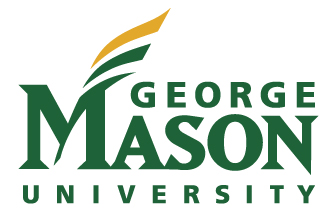 Timely Updates of Anthropogenic Emissions with Satellite and Ground Observations: Comparing of multiple rapid emission refresh methods
Siqi Ma1, Daniel Tong1,2, Fei Liu3,4, Jia Xing5, Bok H. Baek2, Chi-tsan Wang2, Yunyao Li6
1 Department of Atmospheric, Oceanic and Earth Sciences, George Mason University, Fairfax, VA 22030, USA
2Center for Spatial Information Science and Systems, George Mason University, Fairfax, VA 22030, USA 
3Goddard Earth Sciences Technology and Research (GESTAR) II, Morgan State University, Baltimore, MD 21251, USA
4NASA Goddard Space Flight Center, Greenbelt, MD 20771, USA
5Department of Civil and Environmental Engineering, University of Tennessee, Knoxville, TN 37996, USA
6Department of Earth and Environmental Sciences University of Texas at Arlington, Arlington, TX 76019, USA
Background
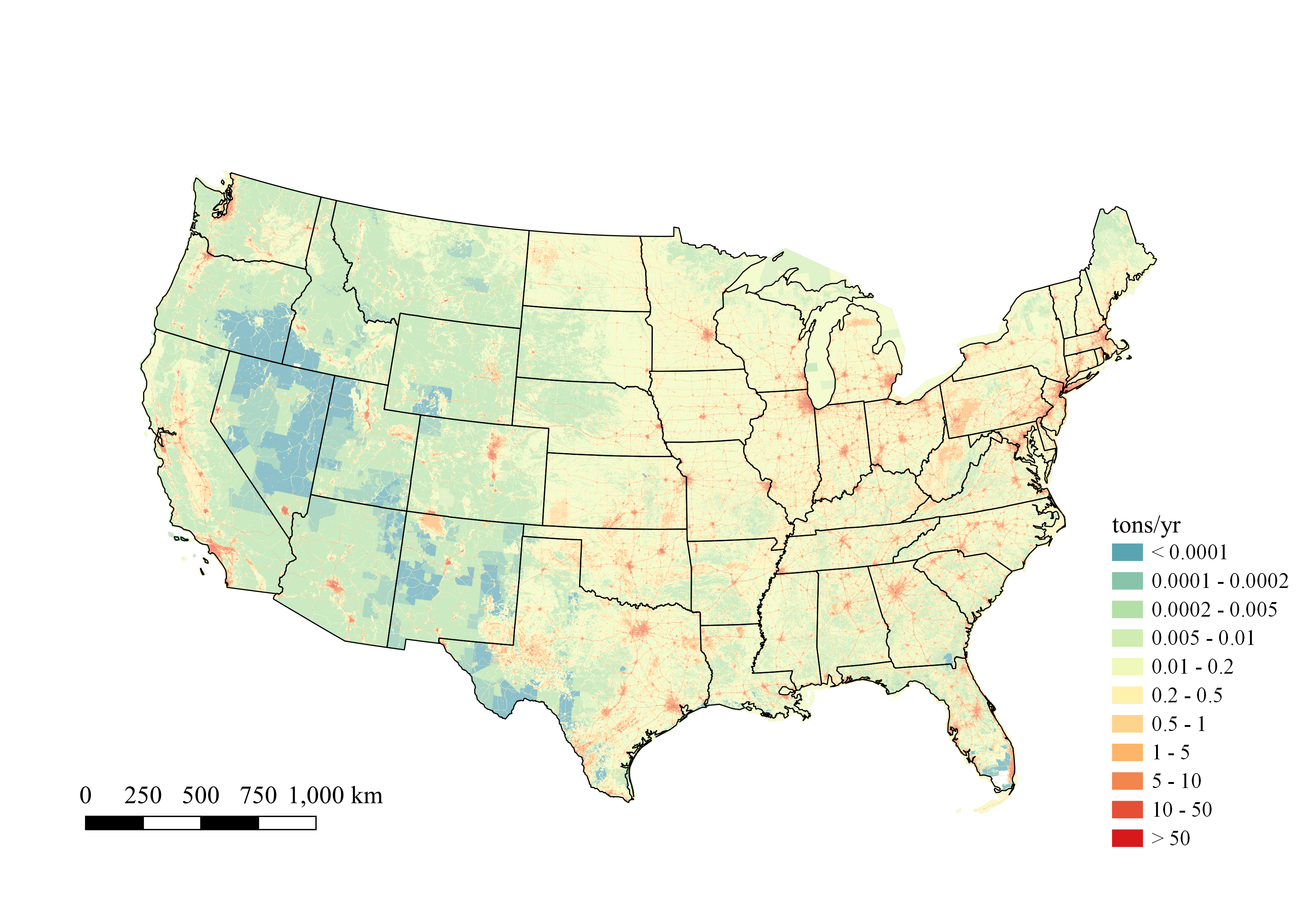 Emissions of air pollutants are the main driver of many Earth system processes, such as air pollution and climate change. 
Creating emission inventories typically lags by 3 years which may not reflect the current emission status. 
Updating emissions to the specific forecast year using observations is an effective way to reduce the uncertainties of outdated emission inventories.
NOx
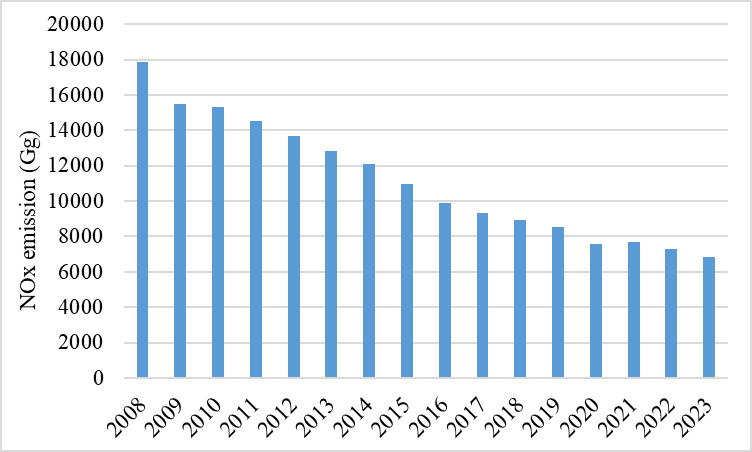 Objectives:
         1) Updating anthropogenic emissions with multiple rapid emission refresh methods;
         2) Assessing the effectiveness of each method.
1
Method
NOx emissions refresh:
Model configuration:
Model Setup:
Model:                        WRFv4.0 for meteorological simulations
                                    CMAQv5.3.2 for air quality simulations 
 Date:                           July, 2020  
 Domain:                      Contiguous United States (CONUS)  12 km 
 Meteorological:           ECMWF ERA5, 0.25° × 0.25°, 4/day
 Initial Conditions:       CMAQ profile IC
 Boundary Conditions: GEOS-Chem monthly data
Six Scenarios:
Control: Using base year emission (NEI2019 platform)
N2020: Using current year emission (NEI2020) released by EPA
ADJ: state-level AF based on AirNOW and TROPOMI.
Budget-Aware (BA): state-level AF with specific city AF masked by surface emission contribution (>90%) from process analysis. Each city mask has a maximum of 150×150 km2      
SatNOx: state-level AF with city-level AF based on TROPOMI estimated NOx emission (Liu et al., 2024).
VAE: state/city-level AF based on machine learning (Variational AutoEncorder, VAE) emissions (Xing, et al., 2022).
State- and City-level Adjustment Factors
States in the west present a medium decline, while eastern states see significant reductions. 
States in the central US present smaller decreases/increases.
AFs in cities and states may show opposite trends.
ADJ NOx AF  state
BA NOx AF urban mask
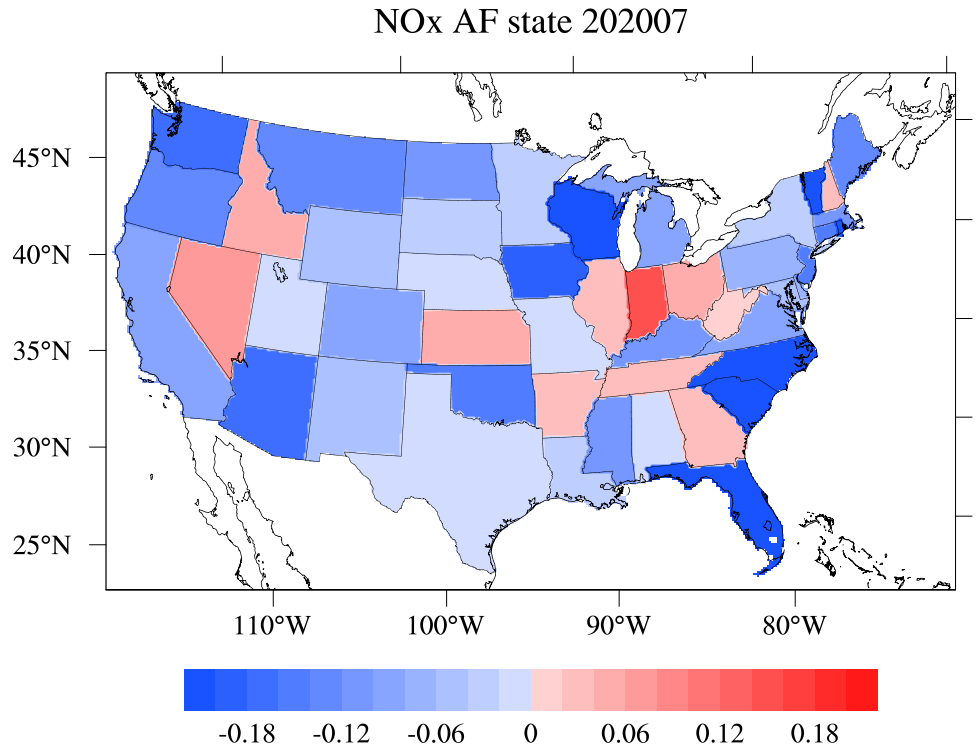 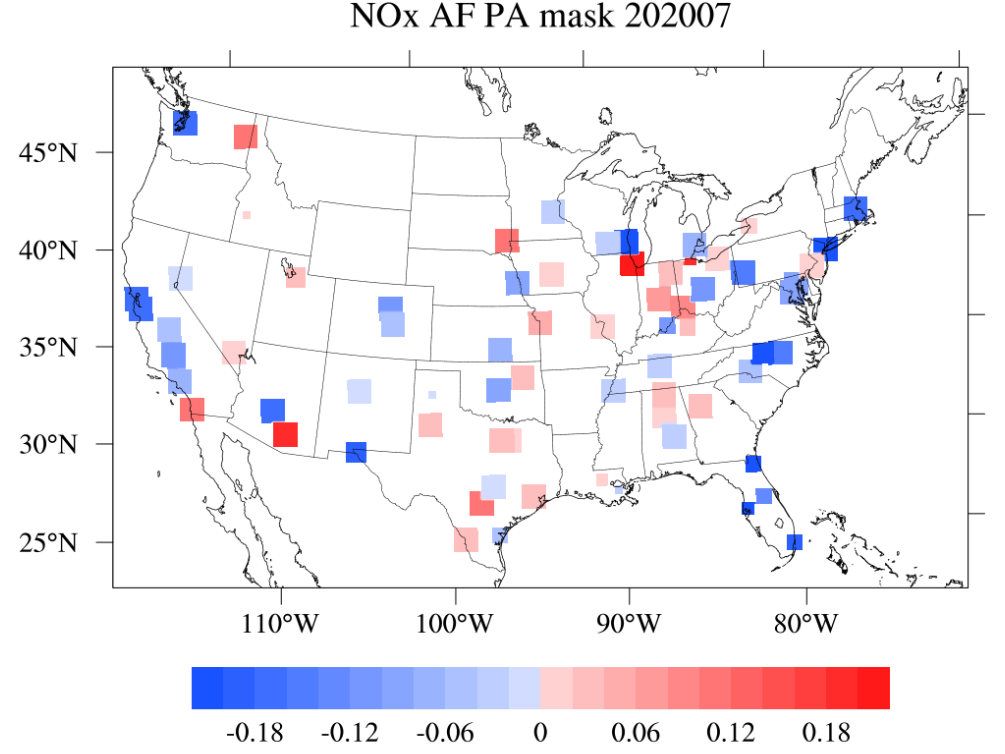 SatNOx NOx AF  city
VAE NOx AF  state & city
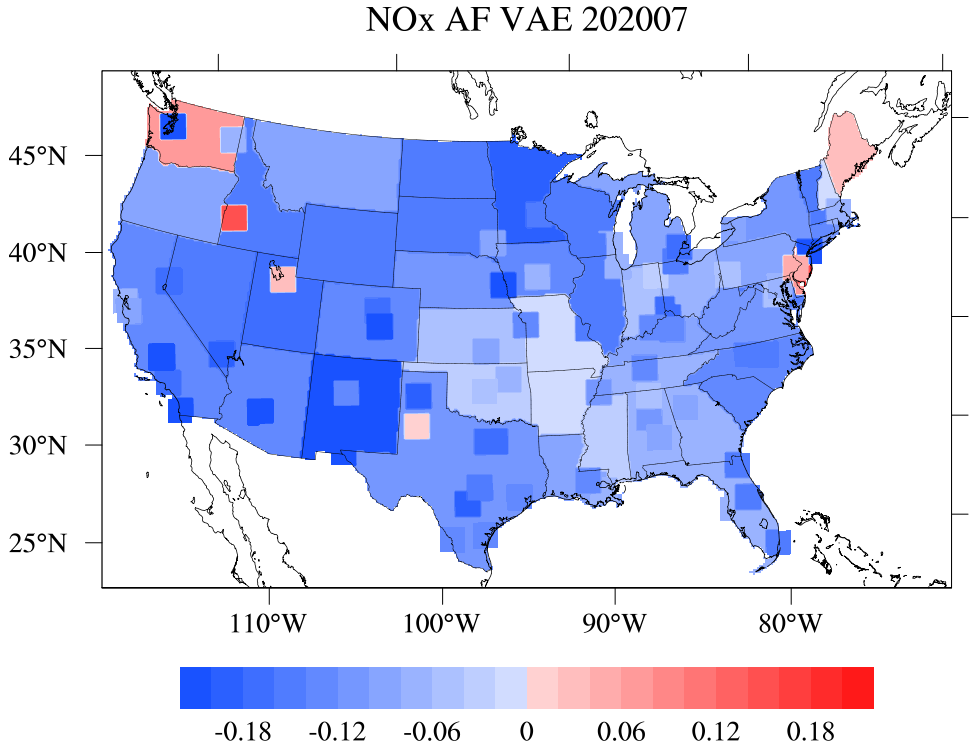 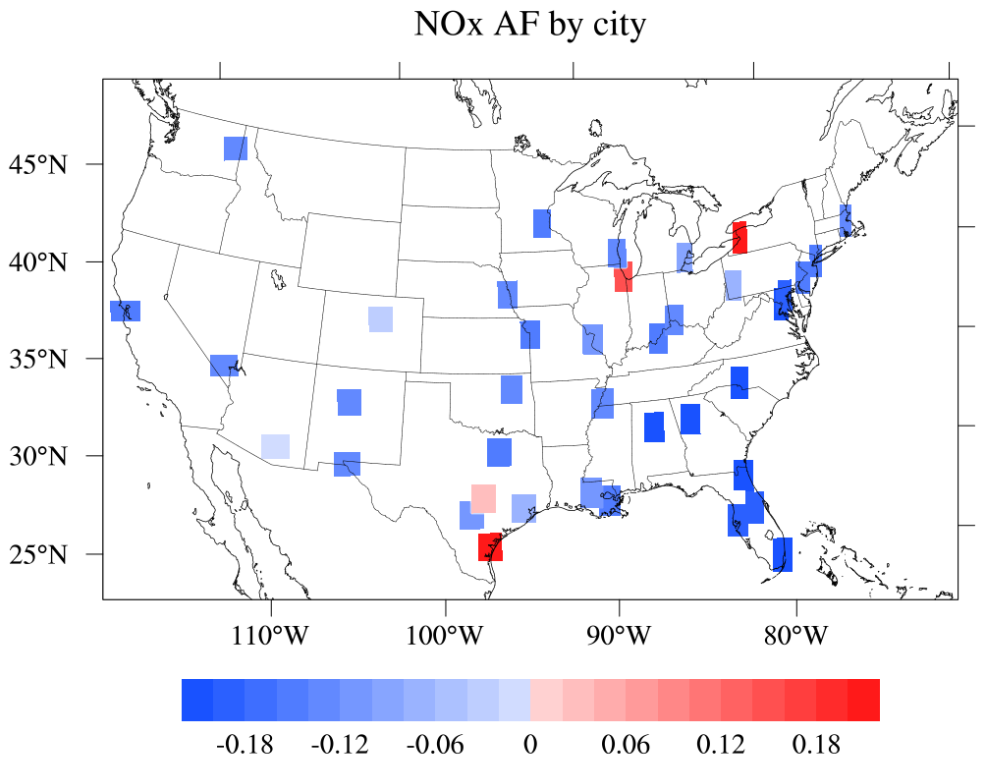 3
Anthropogenic NOx Emissions in July 2020
NOx differences % (ADJ-control)
NOx differences % (BA-control)
NOx differences % (N2020-control)
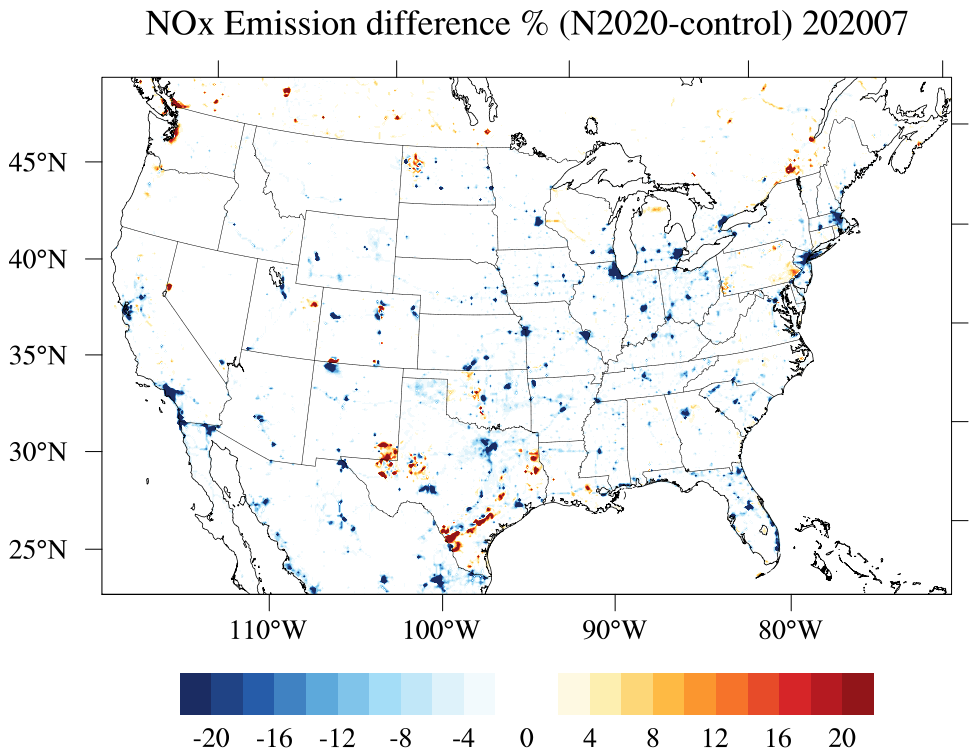 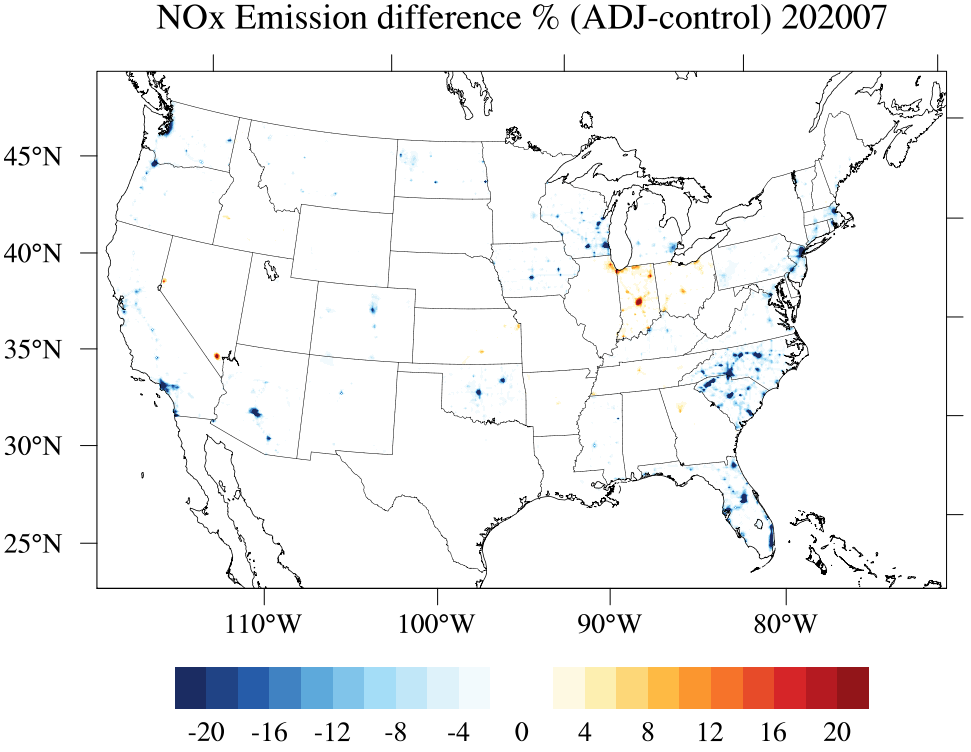 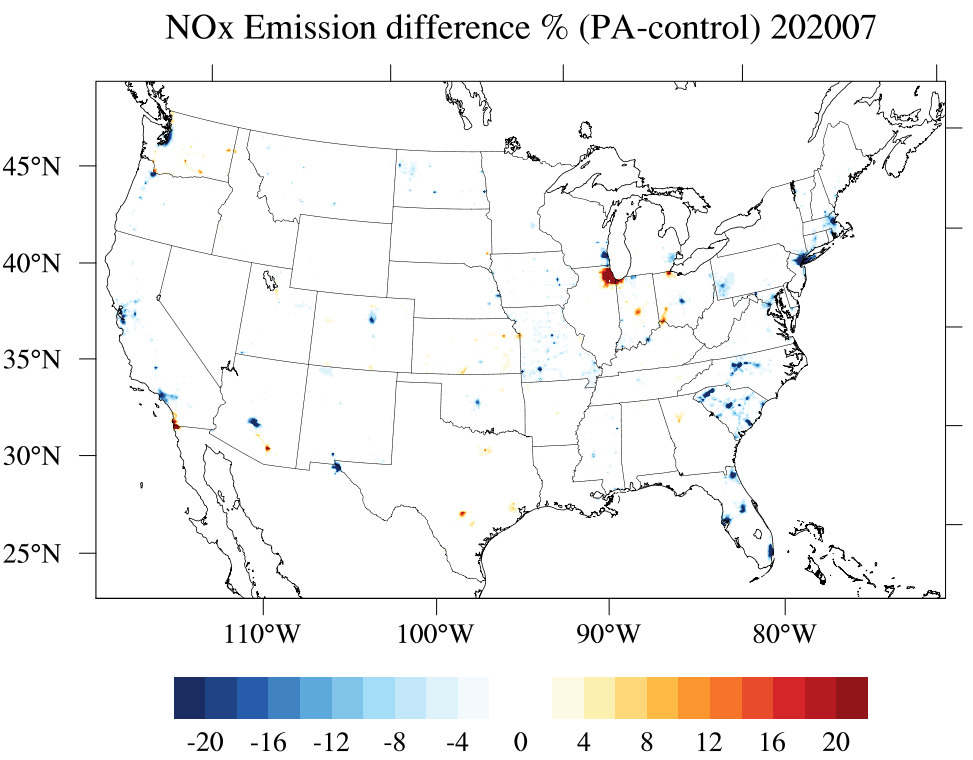 383 Gg
416 Gg
425 Gg
NOx differences % (SatNOx-control)
NOx differences % (VAE-control)
NOx monthly emission (control)
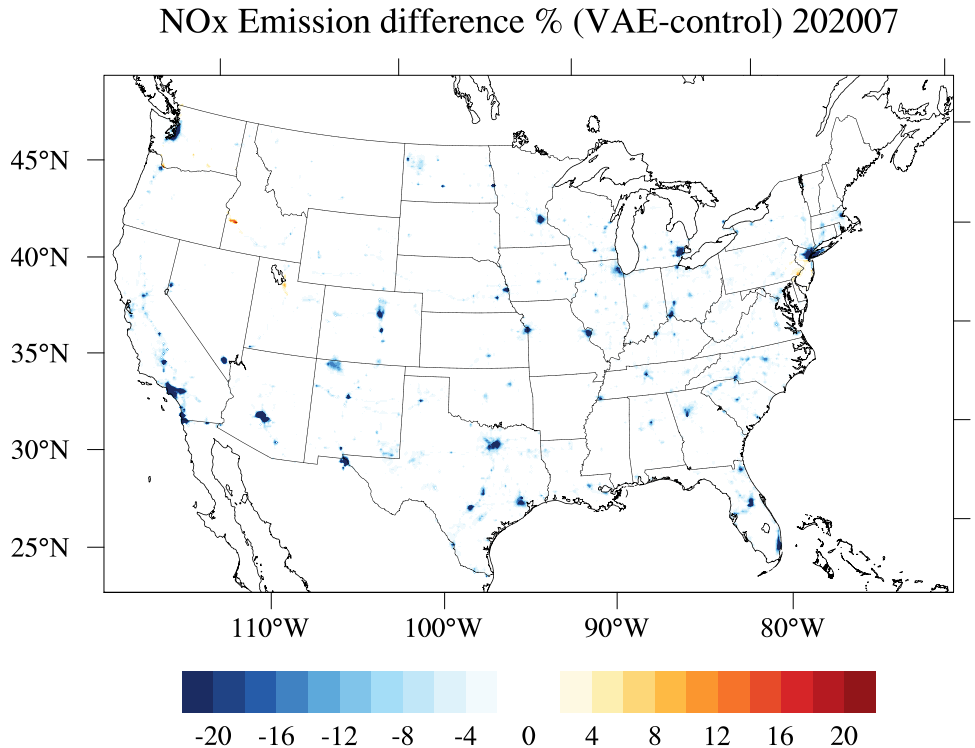 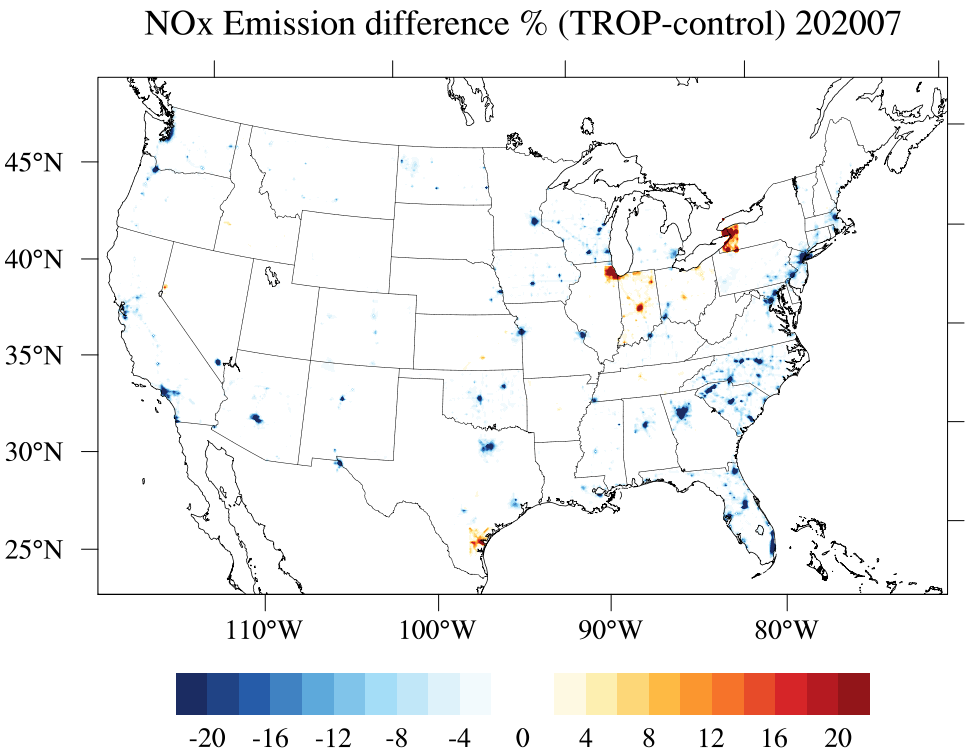 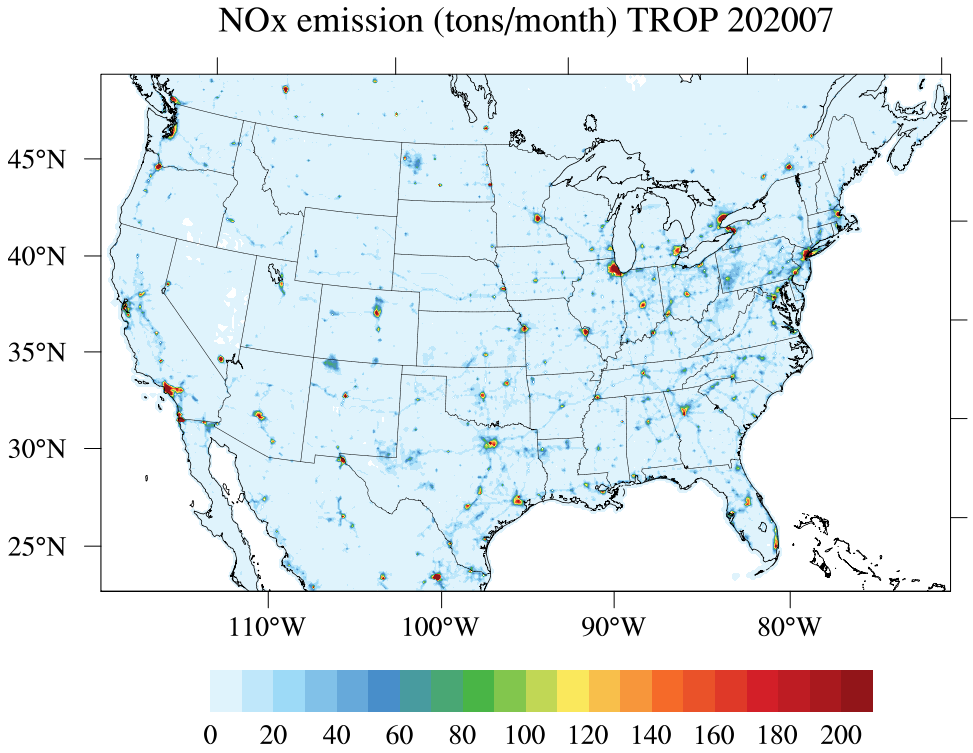 411 Gg
396 Gg
445 Gg
tons/month
Emissions from NEI2020 in parts of TX/NM have increased.
ADJ/BA/SatNOx present less NOx change in the central US.
VAE yields the closest emission to NEI2020 over CONUS
Changes compared to NEI2019
Effects of Emission Refresh on Ozone Prediction
N2020 shows the most decrease.
ADJ/BA/SatNOx: large O3 decrease in NC/SC; VAE: AZ/CA 
O3 is generally underpredicted in the western US.
O3 (control) 202007
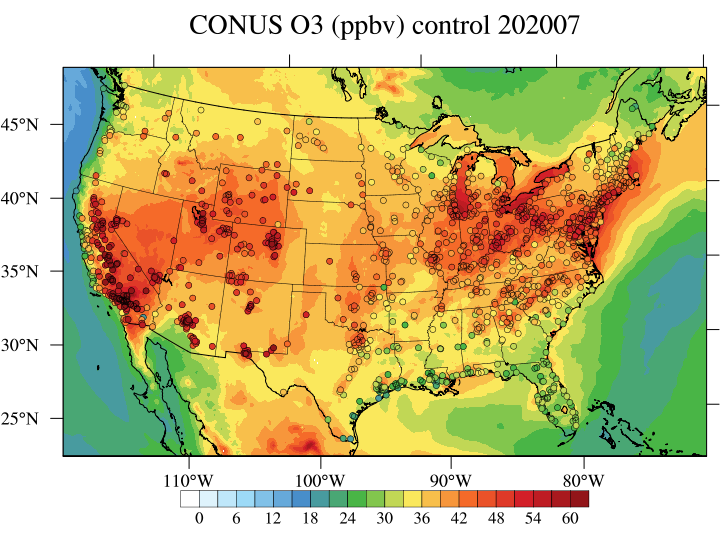 O3 differences (N2020-control)
O3 differences (ADJ-control)
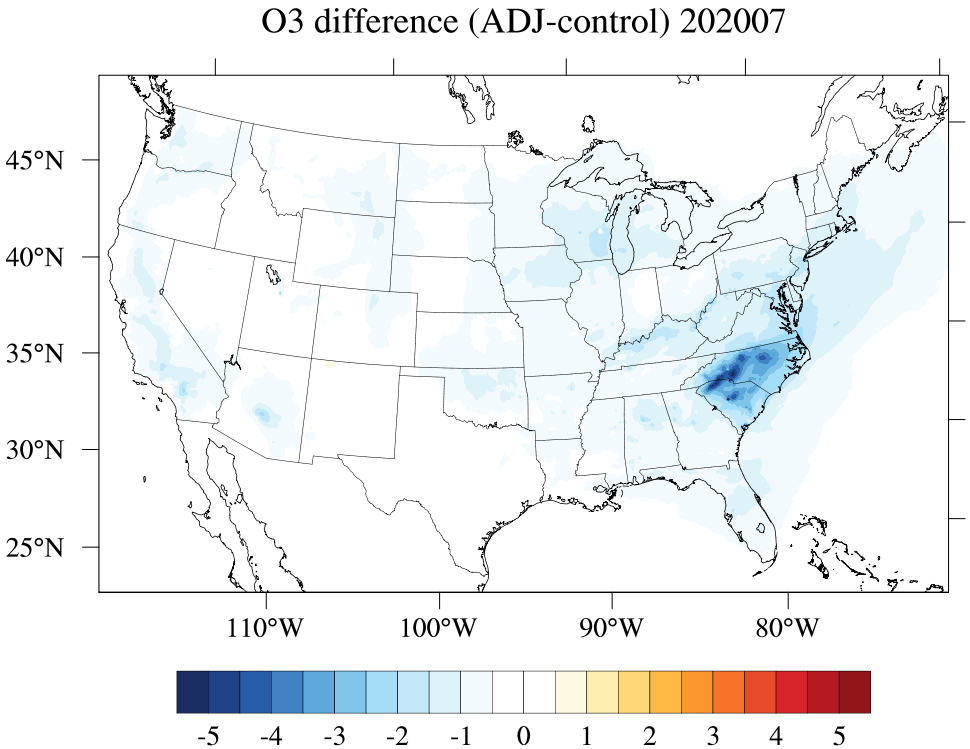 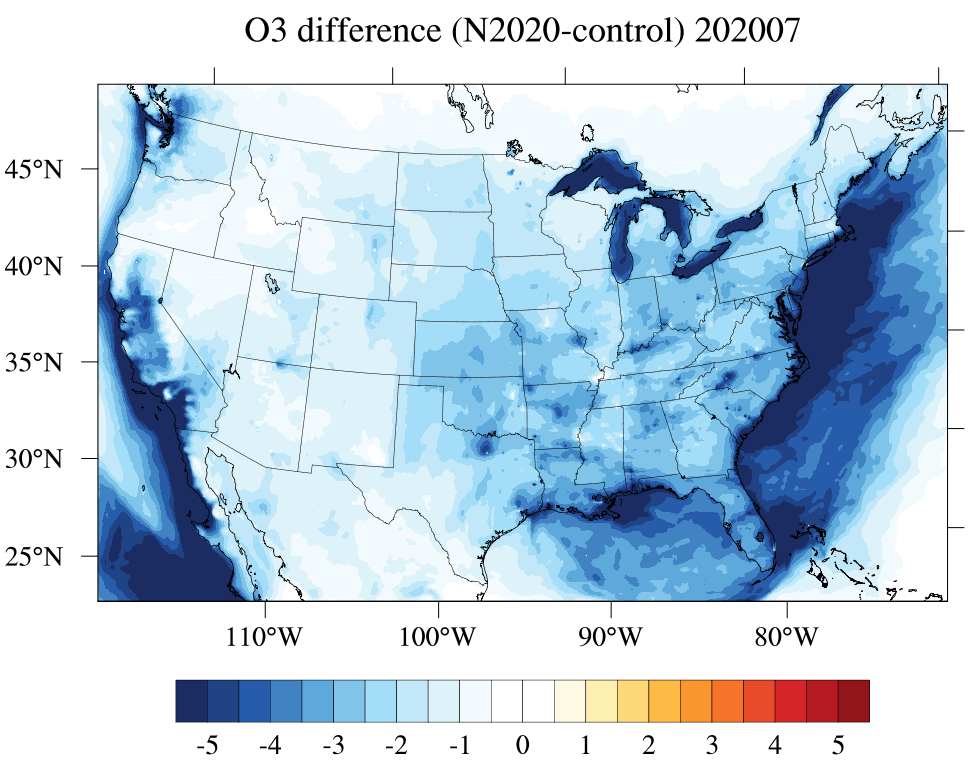 O3 differences (BA-control)
O3 differences (SatNOx-control)
O3 differences (VAE-control)
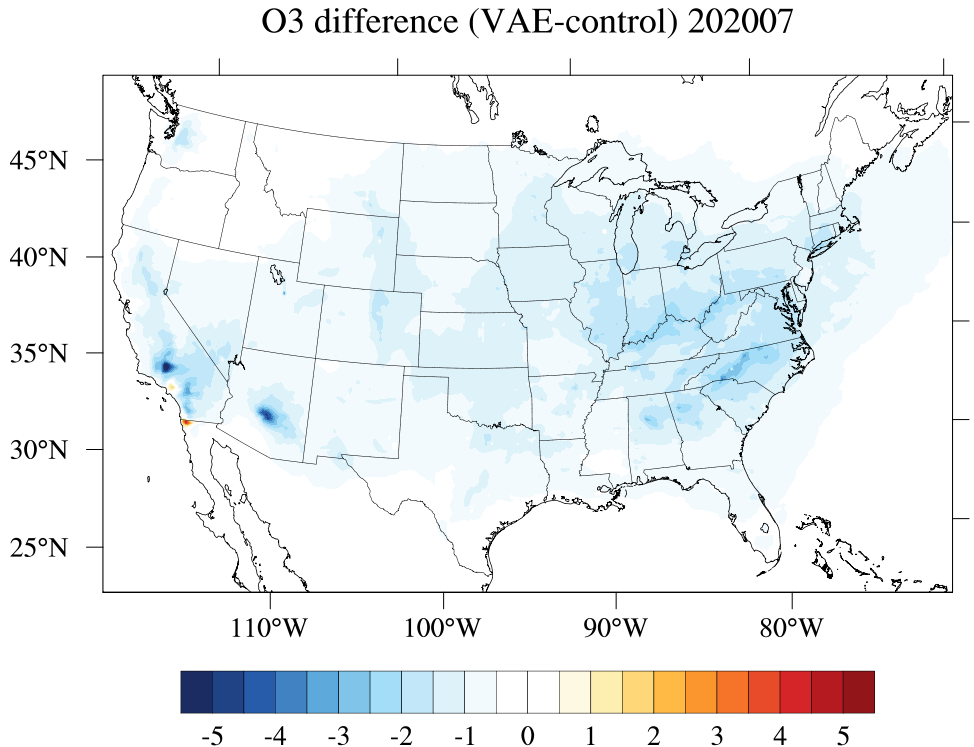 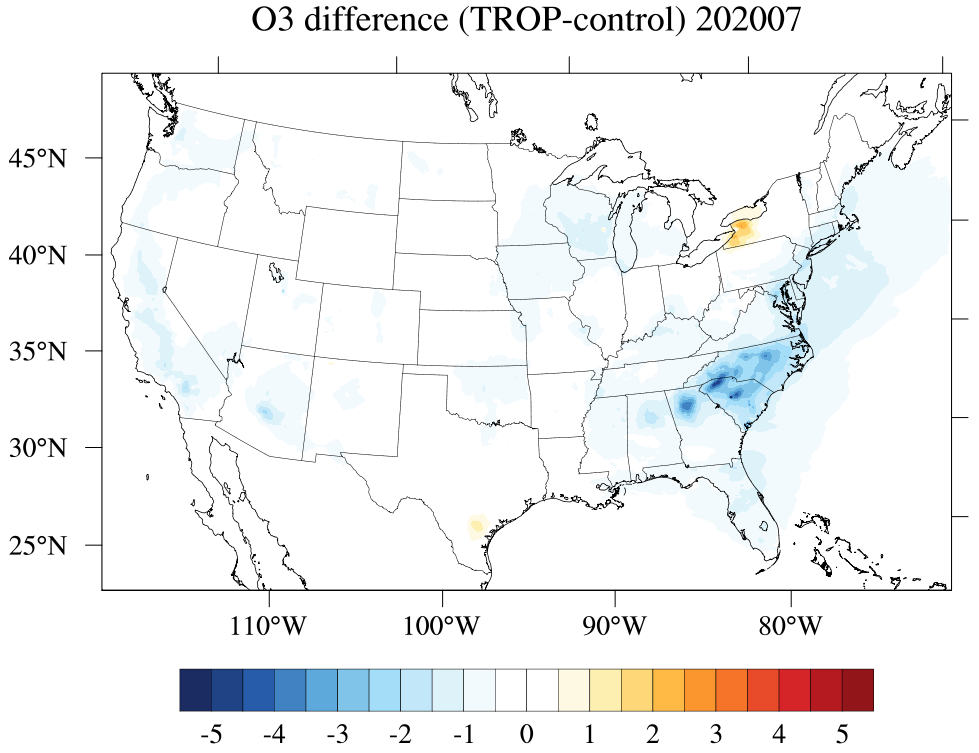 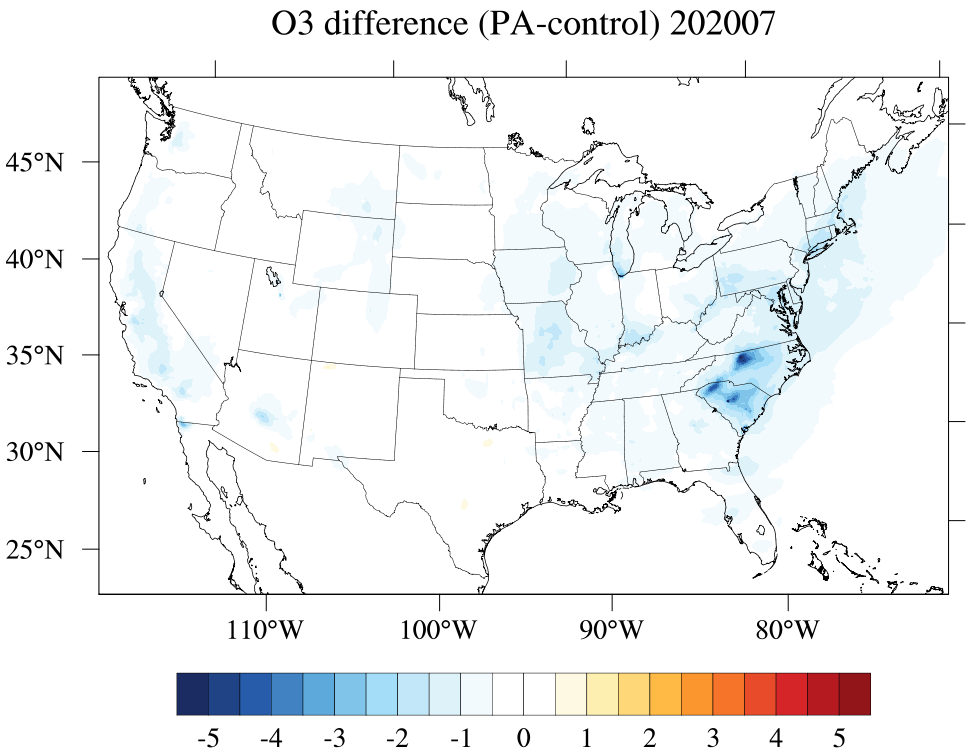 5
Do They Improve the Ozone Prediction?
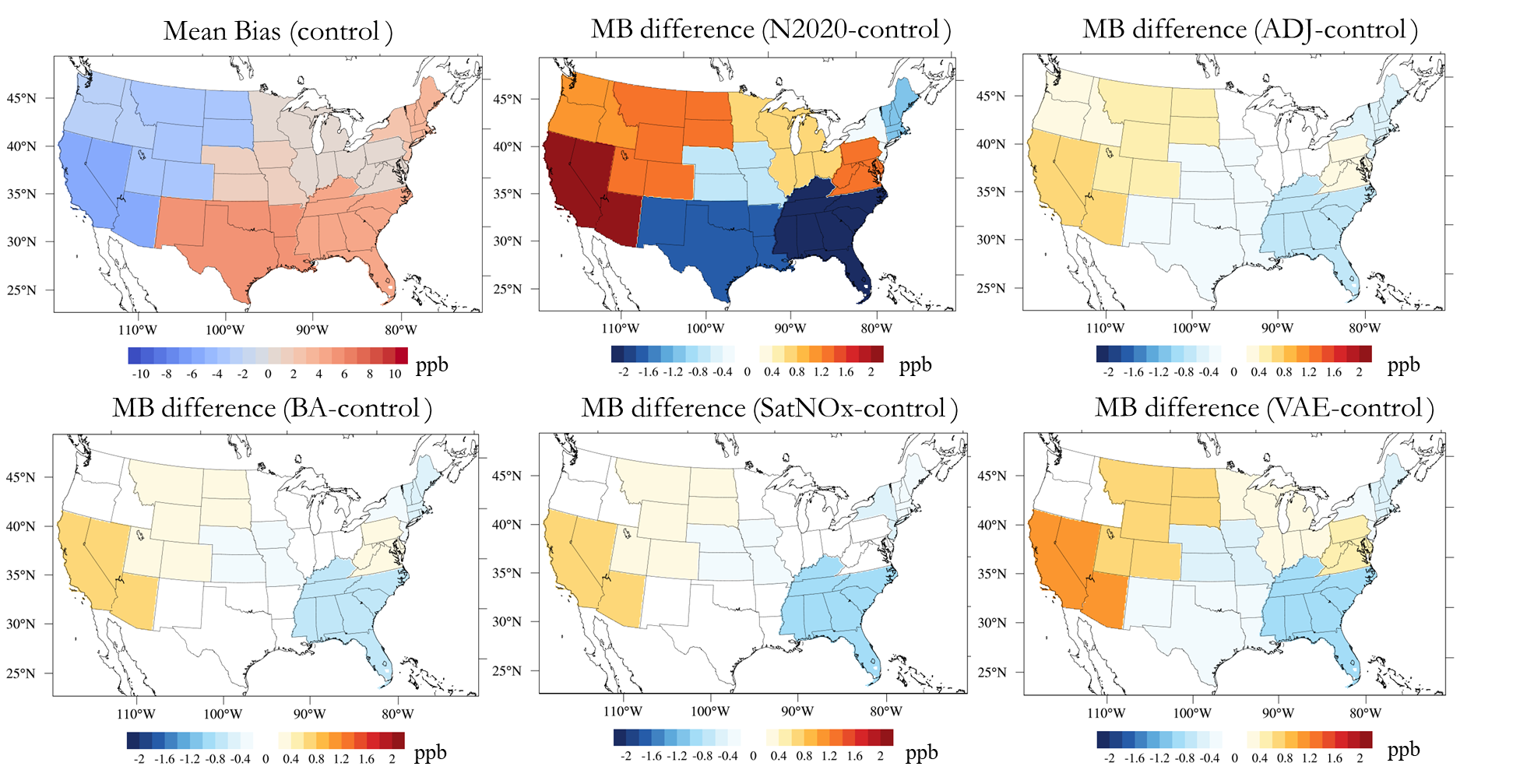 East: overestimation; West: underestimation. 
Emission update improves ozone prediction in the eastern US.
Mean Bias reduction in CONUS: 2% (VAE) – 13% (SatNOx)
6
Taylor Diagrams and Skill Scores
EPA Regional Offices
Cities
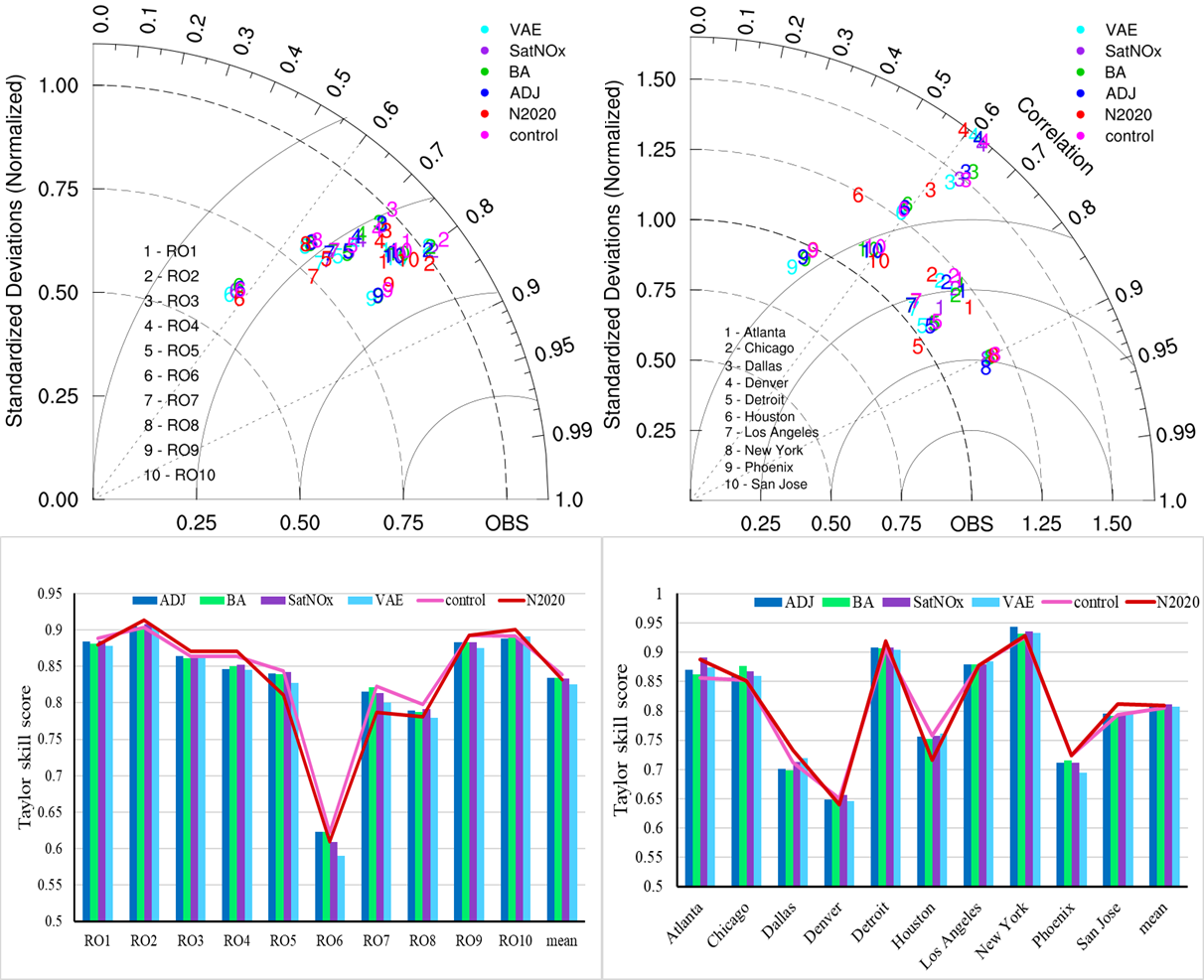 Regional scale:
  Smaller deviations, moderate correlations.
  Northern east/west > Southeast/Southwest > Central US > South
  SatNOx outperforms in 6 out of 10 regions; BA shows the highest mean TSS.

City scale:
    Bigger variabilities than the regional scale
    East/Central > South/Southwest
    VAE scores highest in 4 cities while SatNOx has the best overall performance.
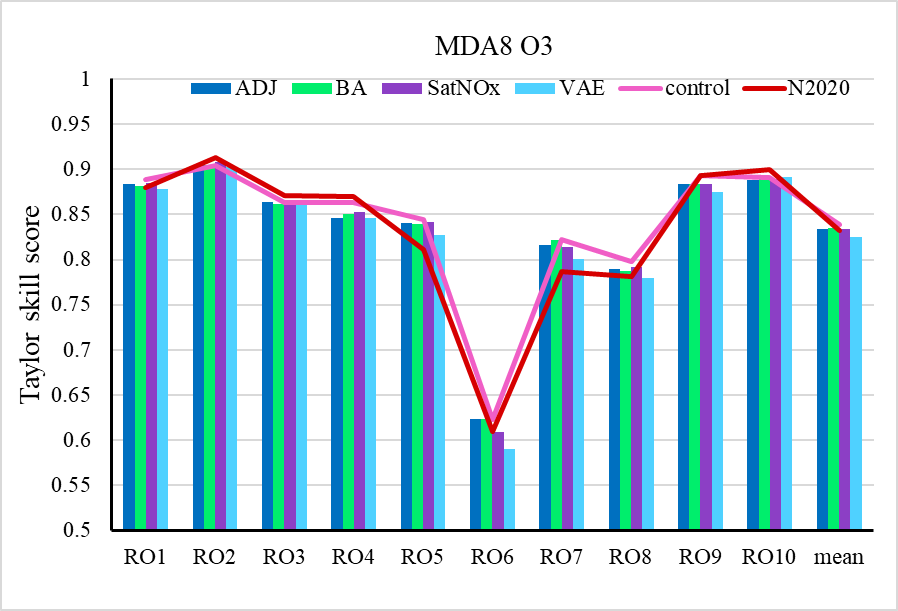 7
Effects of Emission Refresh on NO2 Prediction
High differences in cities.
Increased NO2 appears in some cities (i.e. Chicago, IL; Buffalo, NY).
Urban NO2 is usually underestimated, MB increase: 1% (VAE) – 10% (SatNOx).
NO2 (control) 202007
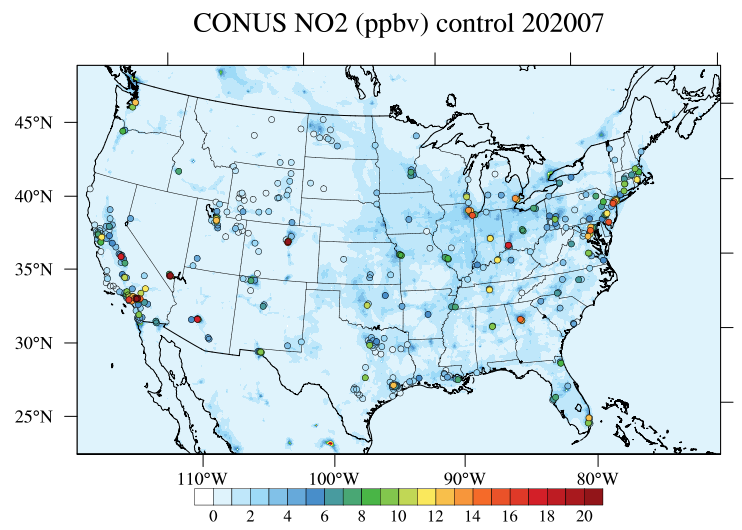 NO2 differences (N2020-control)
NO2 differences (ADJ-control)
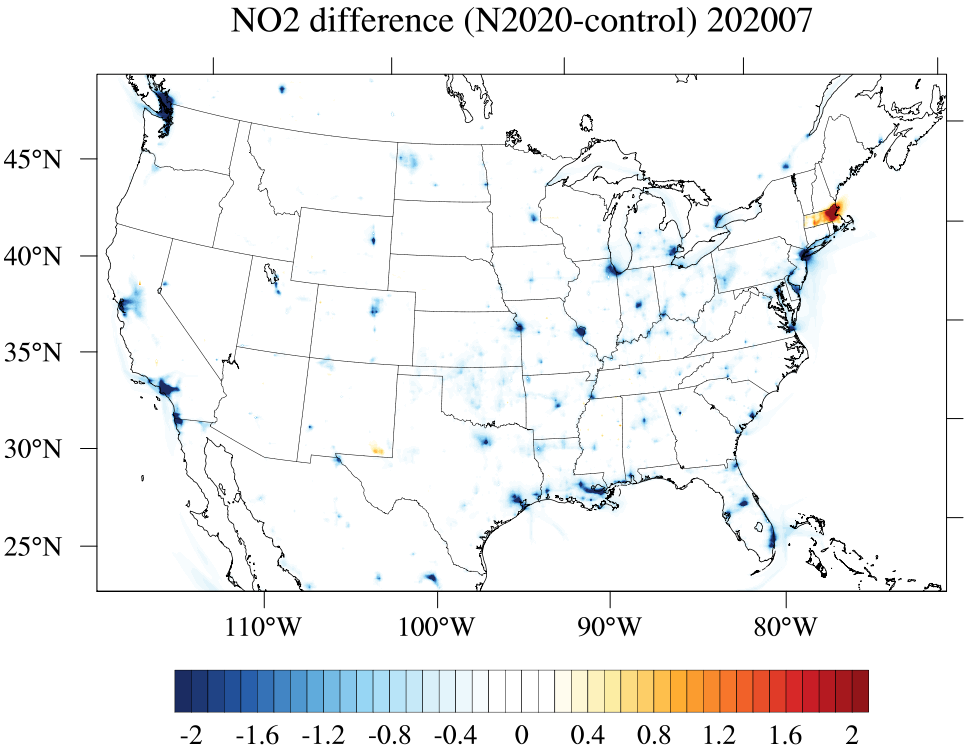 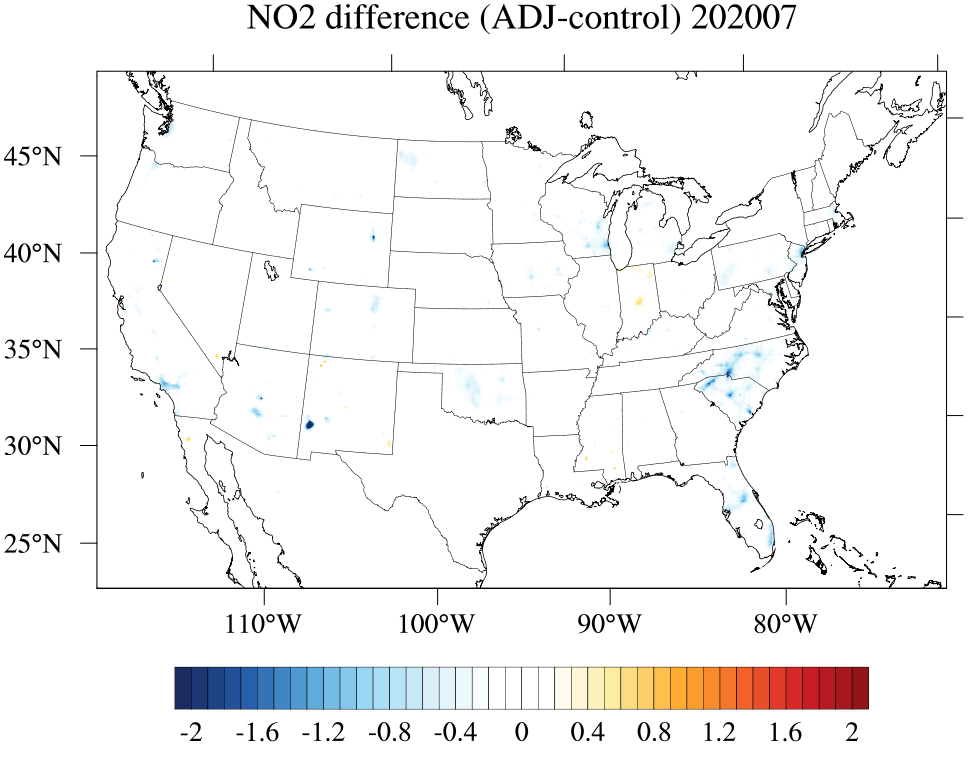 NO2 differences (BA-control)
NO2 differences (SatNOx-control)
NO2 differences (VAE-control)
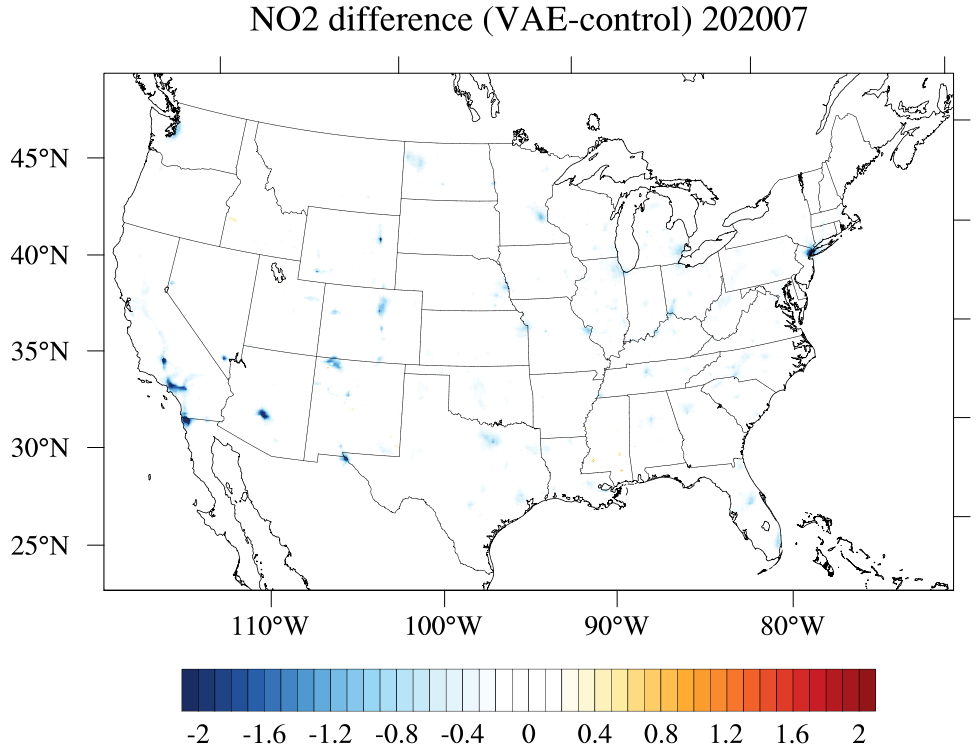 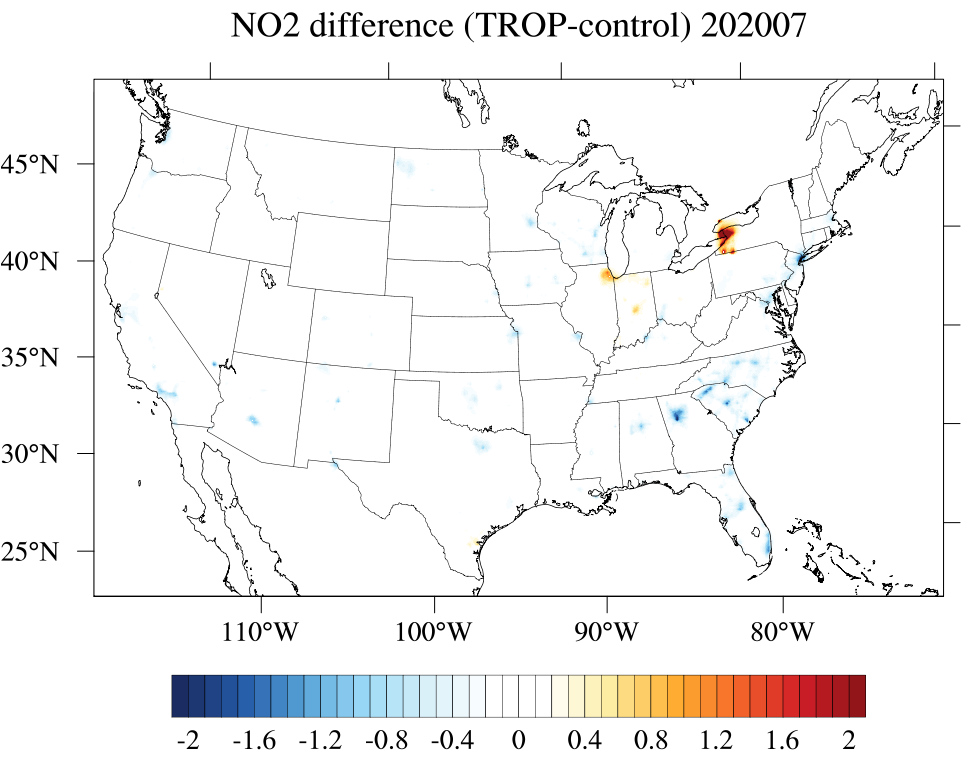 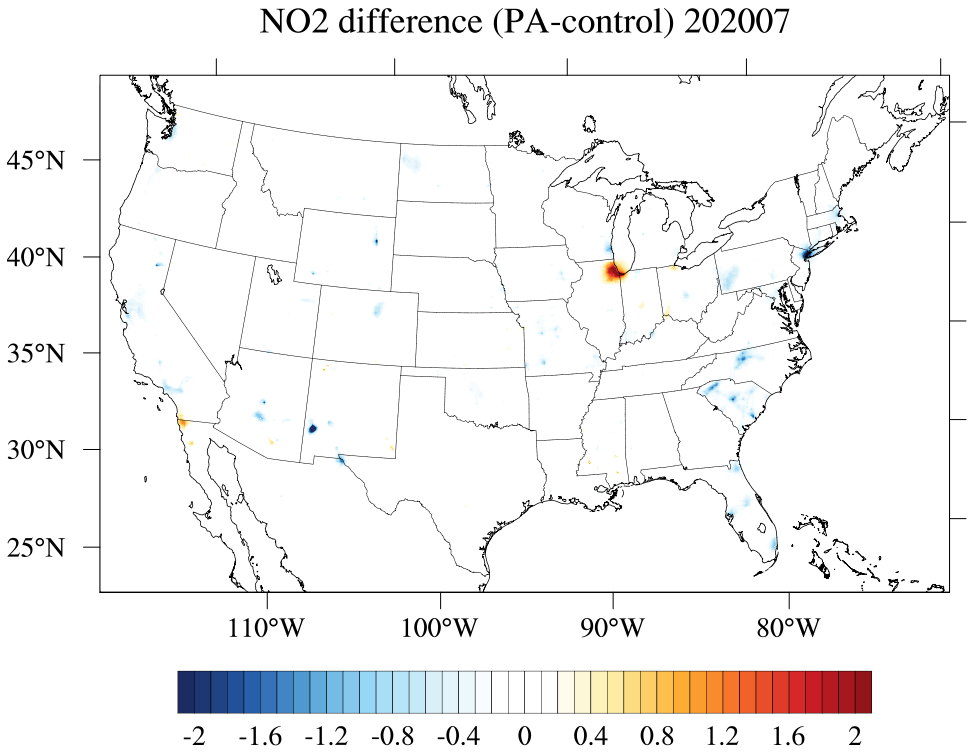 8
NO2 Vertical Column Density
CONUS
Atlanta
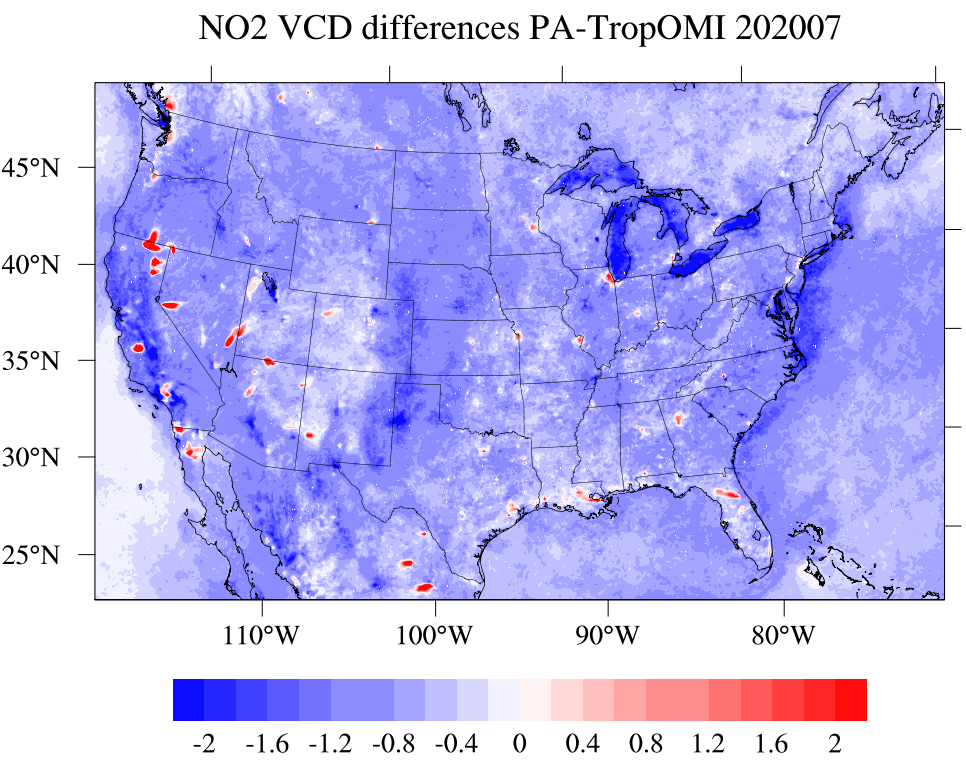 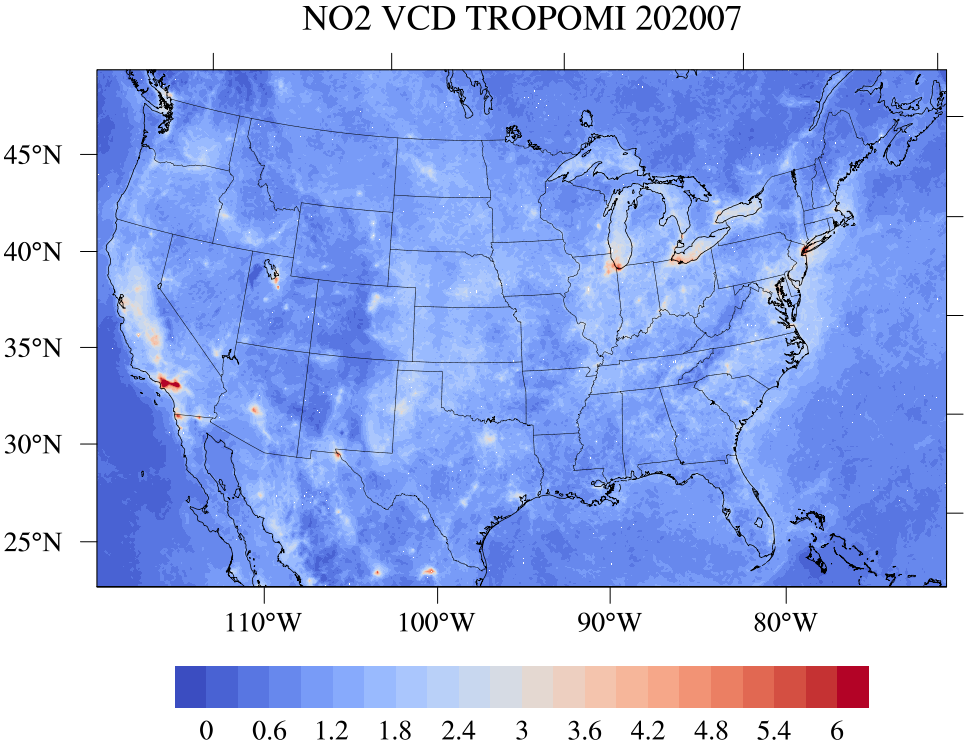 Cities (50 km2)
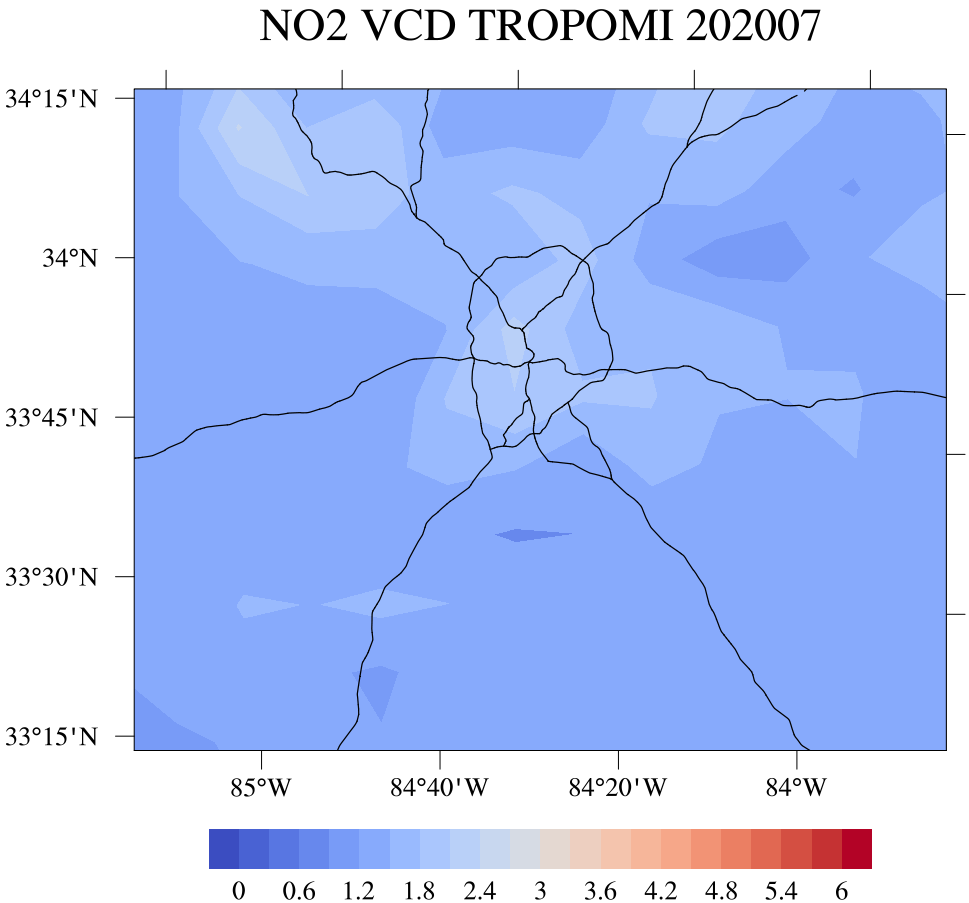 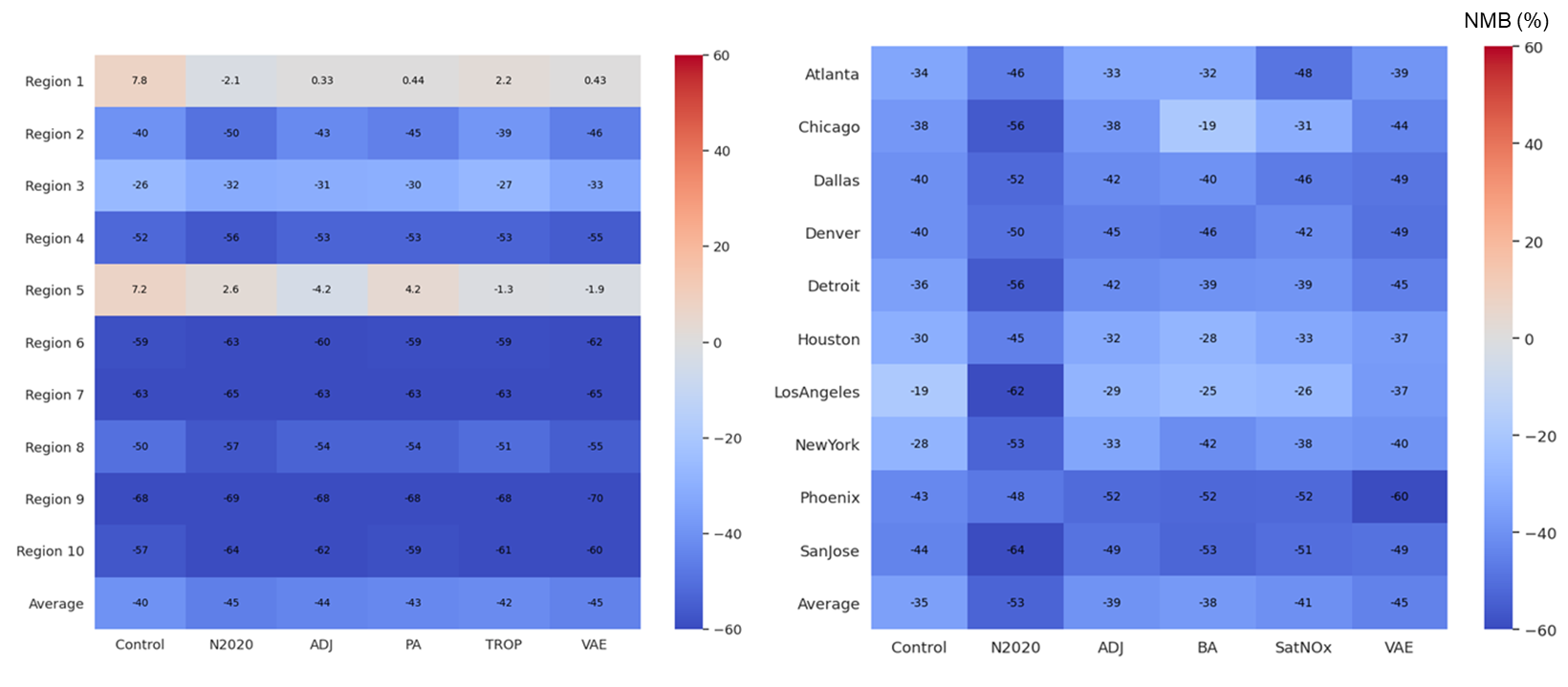 EPA Regional Offices
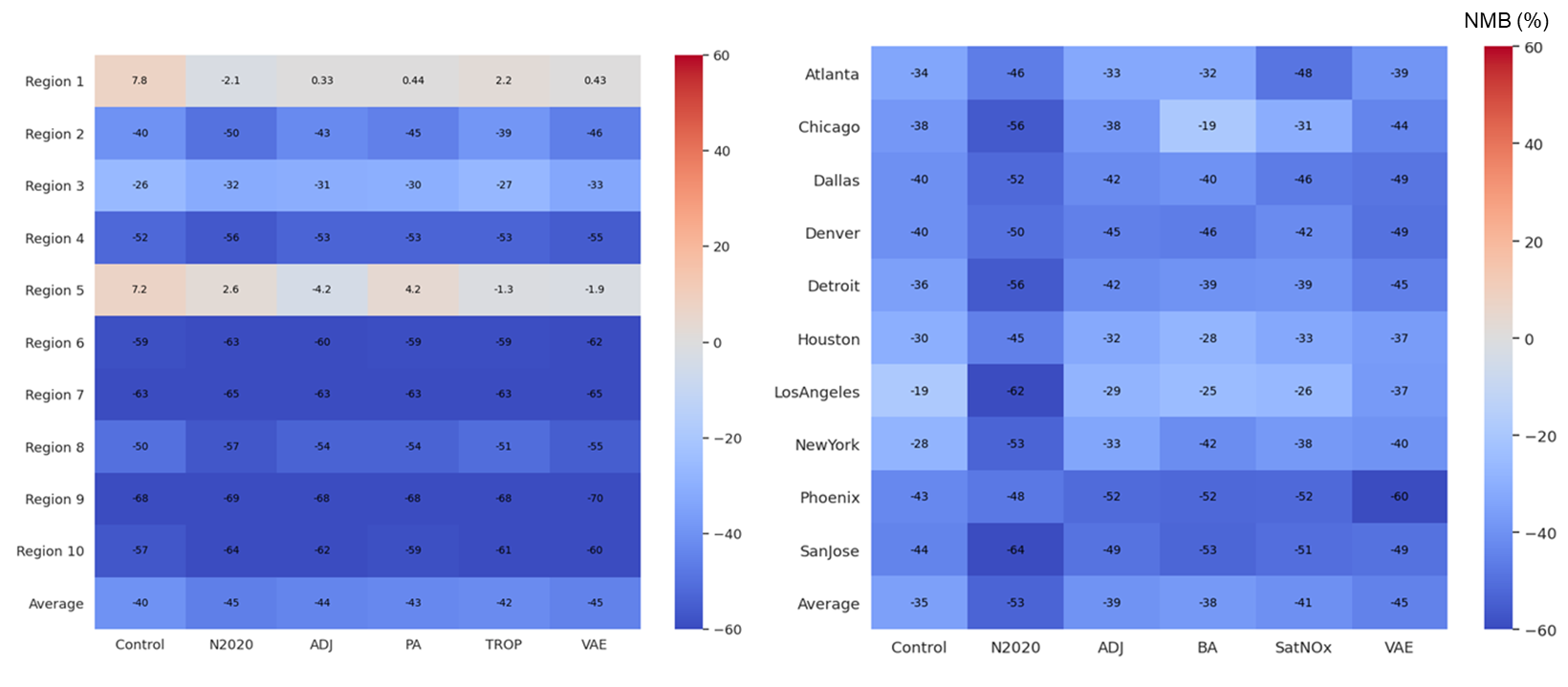 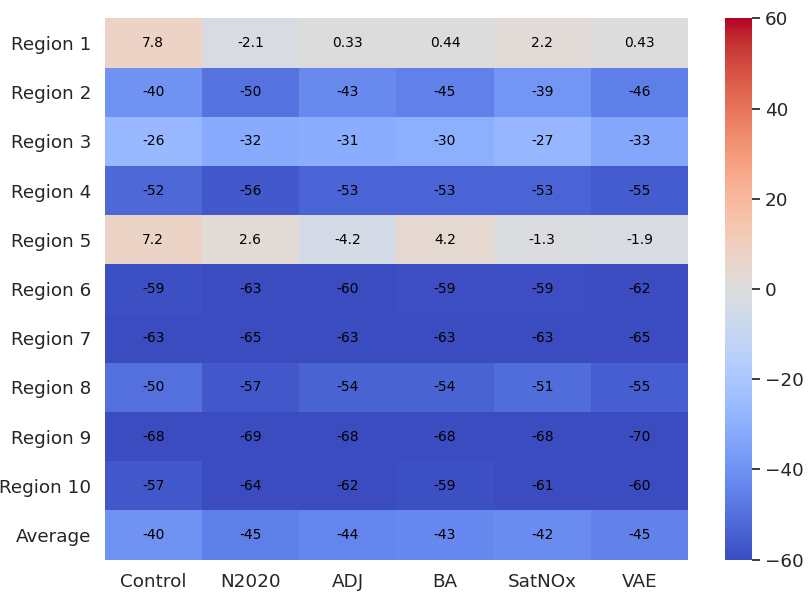 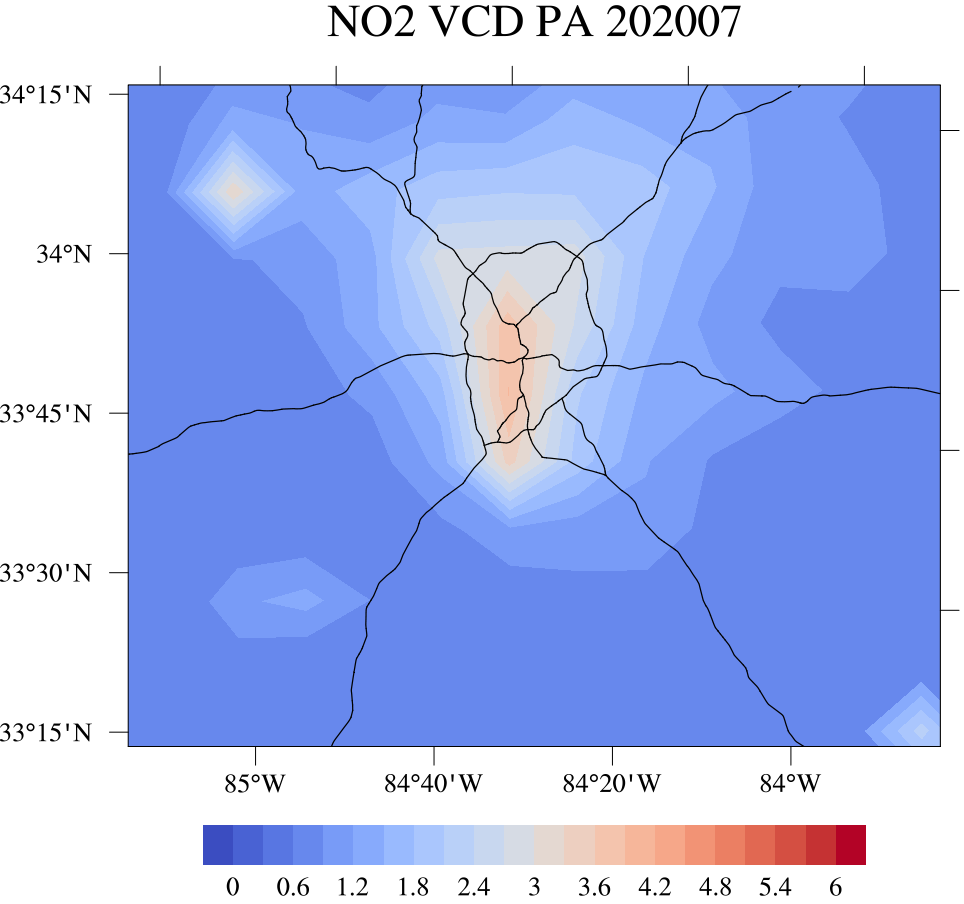 TROPOMI
Difference
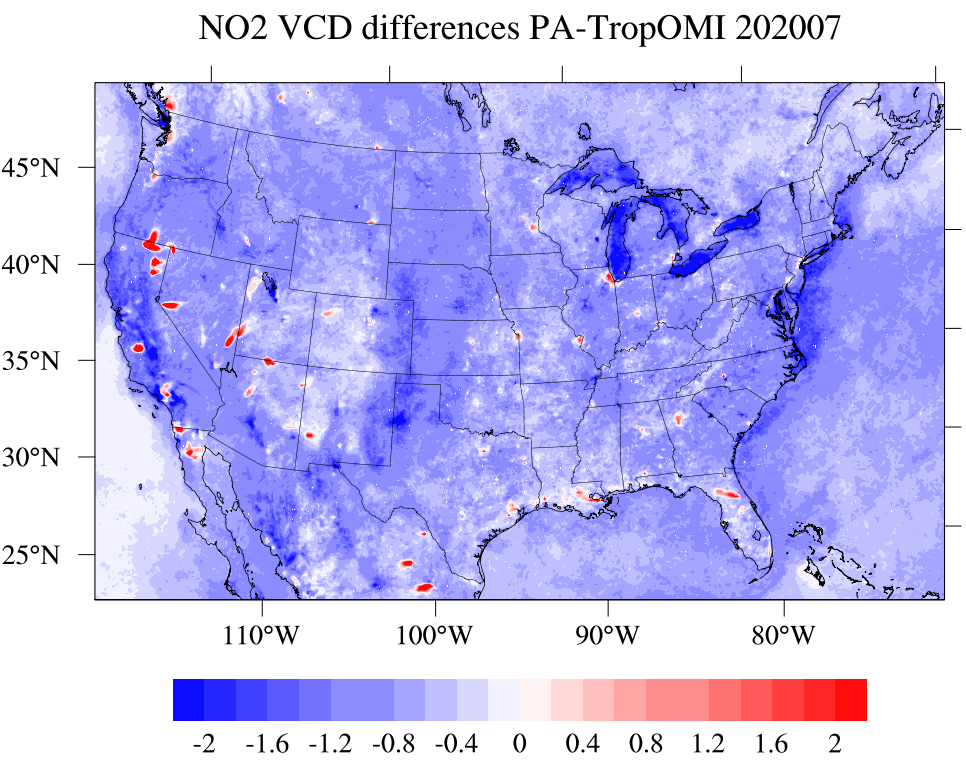 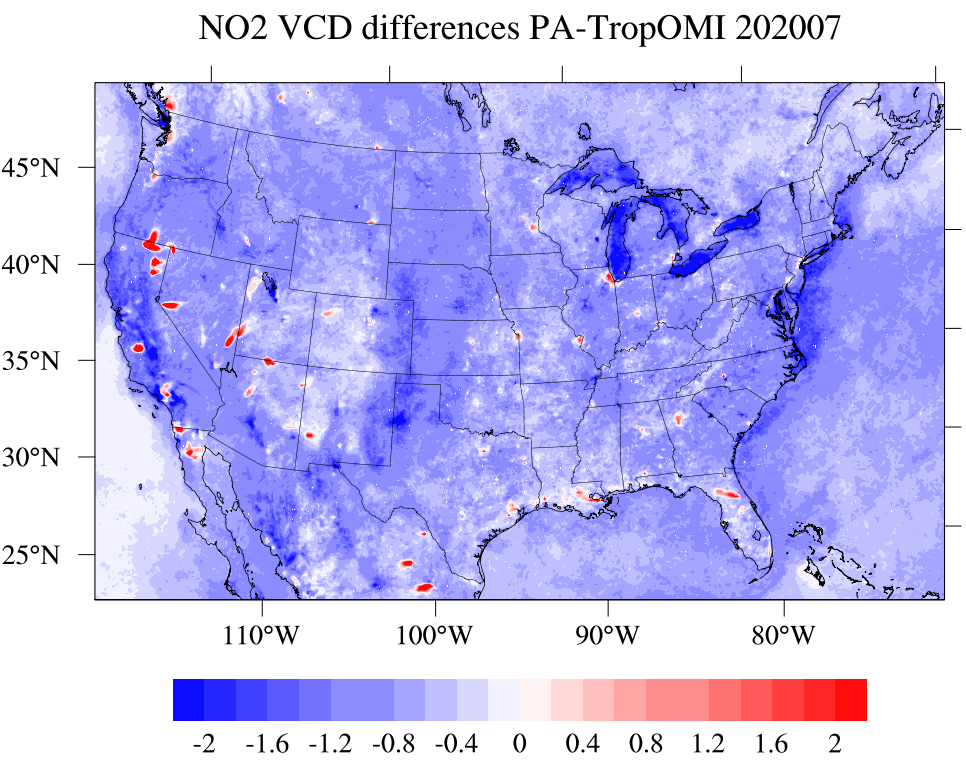 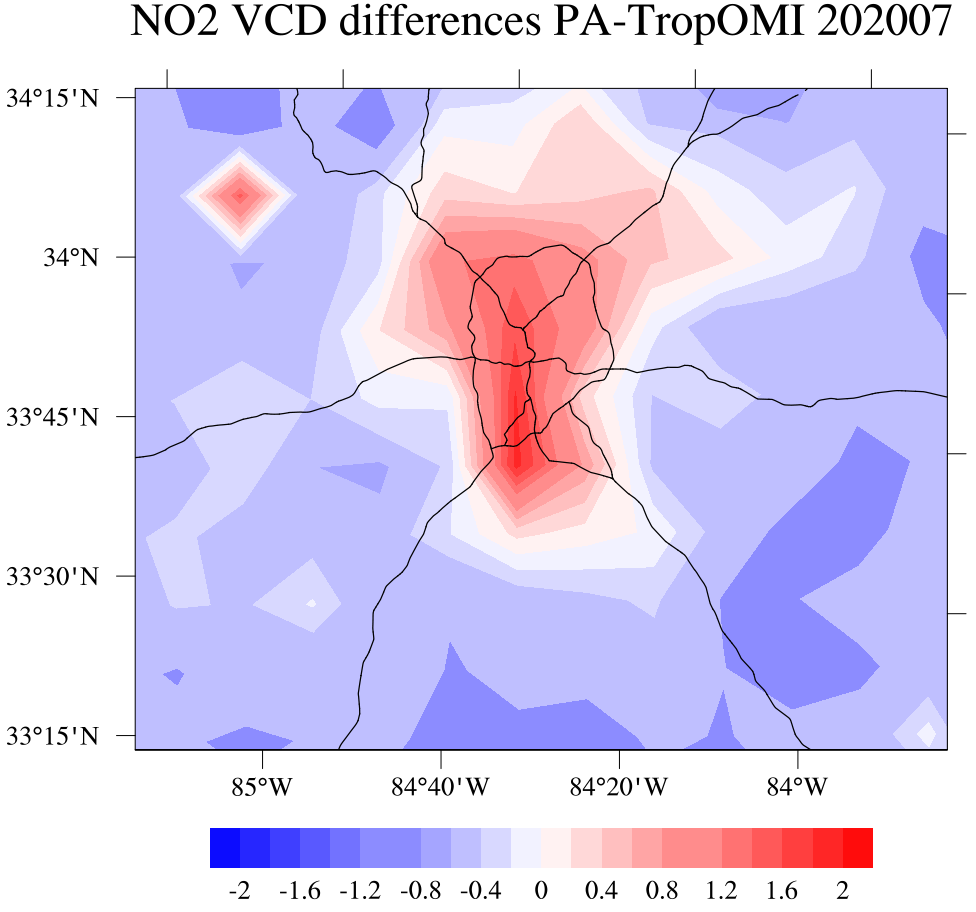 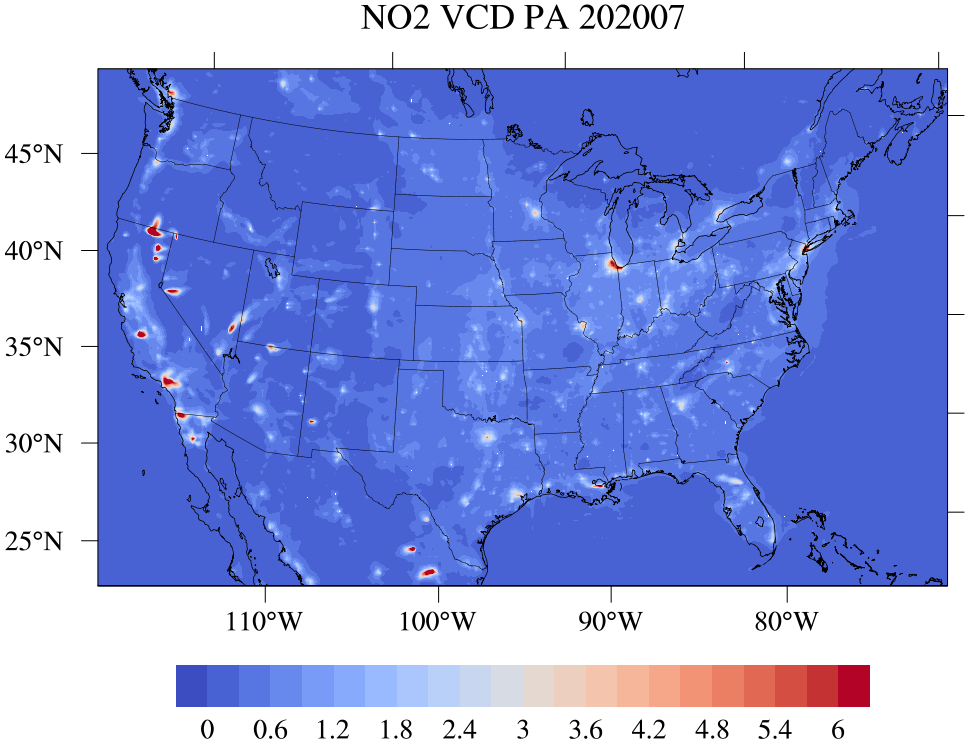 TROPOMI
Simulations can reproduce the high VCDs in cities and facilities. 
Biased-high in downtowns, VCD rapidly declines from urban to rural areas.
CMAQ-BA
CMAQ-BA
Difference
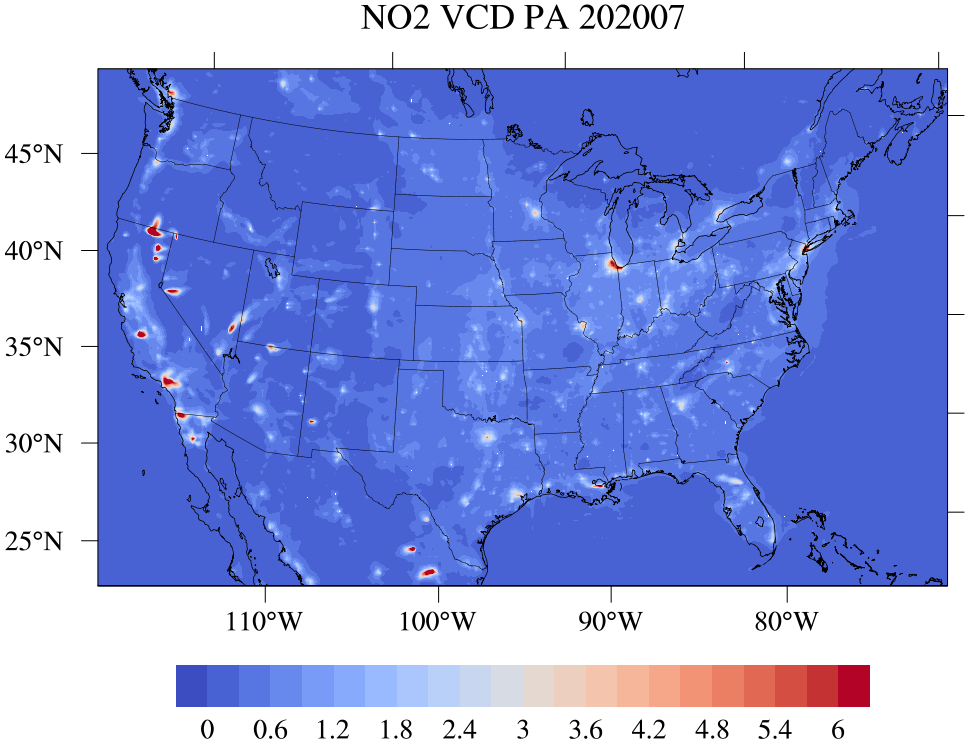 Control run performs the best due to high NOx emissions. 
NMBs in cities are smaller than in EPA regions, except N2020.
Regional scale: SatNOx
     City scale: Budget-Aware (BA)
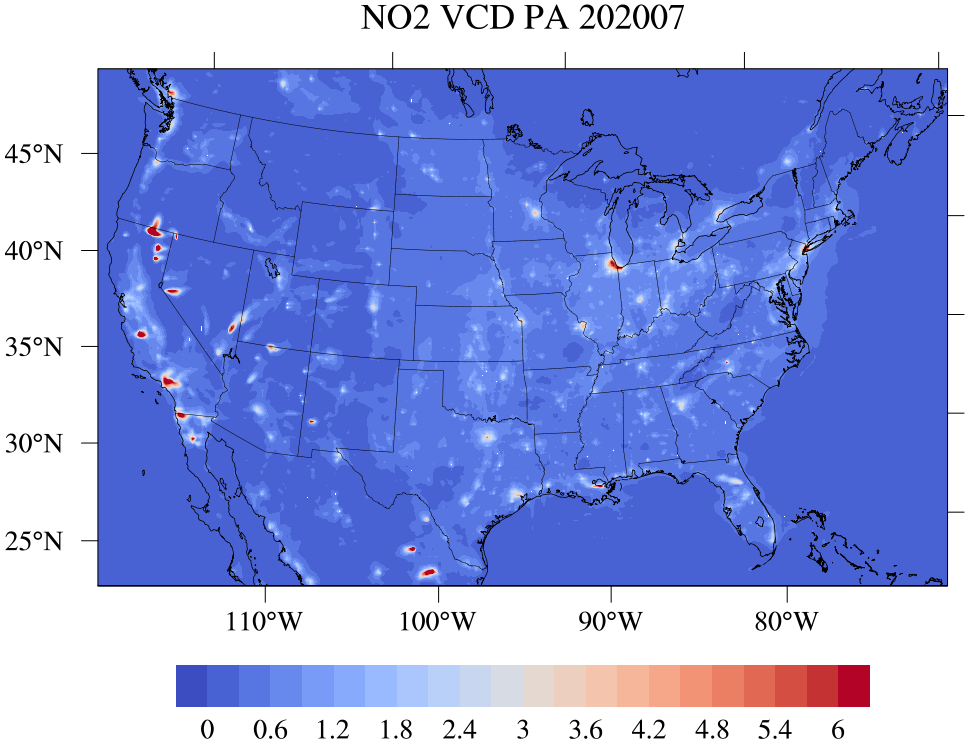 1015 molecules cm-2
1015 molecules cm-2
9
Combine with other adjustment methods
The decreasing of NOx emission amplifies the model underprediction in the western US. A forward modeling method using NO2 VCD is applied for emission adjustment in Phoenix:
NMB of O3 presents a reduction of 11% (-7% → -6%), 
and NO2 NMB reduces with a percentage of 15% (-25% → -21%).
NMB change
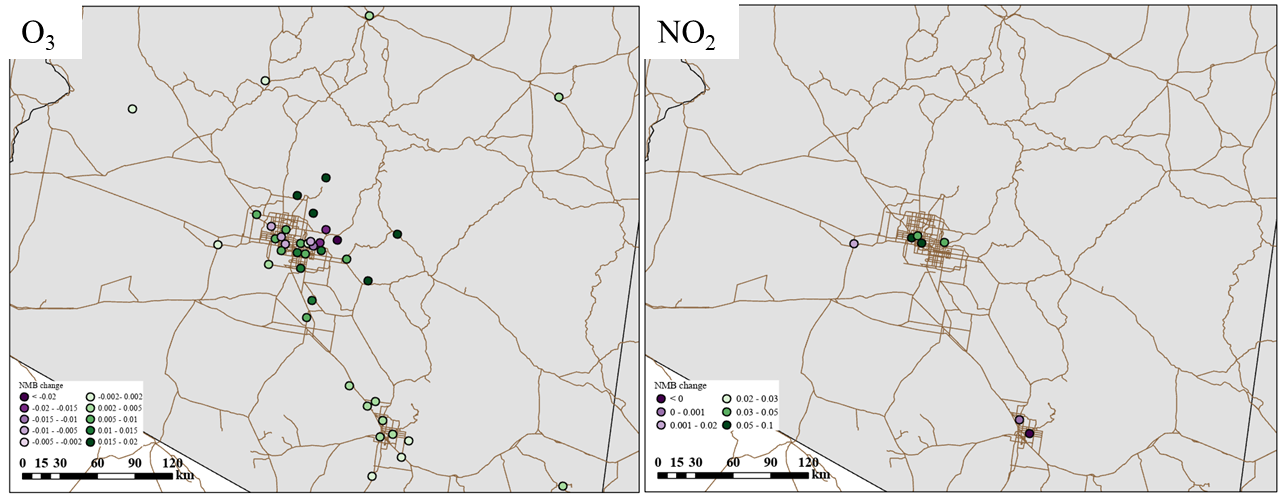 Positive: NMB decrease; Negative: NMB increase
10
Conclusions
The updated emissions effectively reflect the NOx decrease trend in 2019–2020. VAE shows the nearest emission change (-10.4%) compared to NEI2020 (-13.7%).
The refresh methods reduce mean biases of modeled ozone by 2%–13% compared to the outdated emission inventory.
The Budget-Aware method outperforms at the regional scale and SatNOx performs better at the city scale.
11